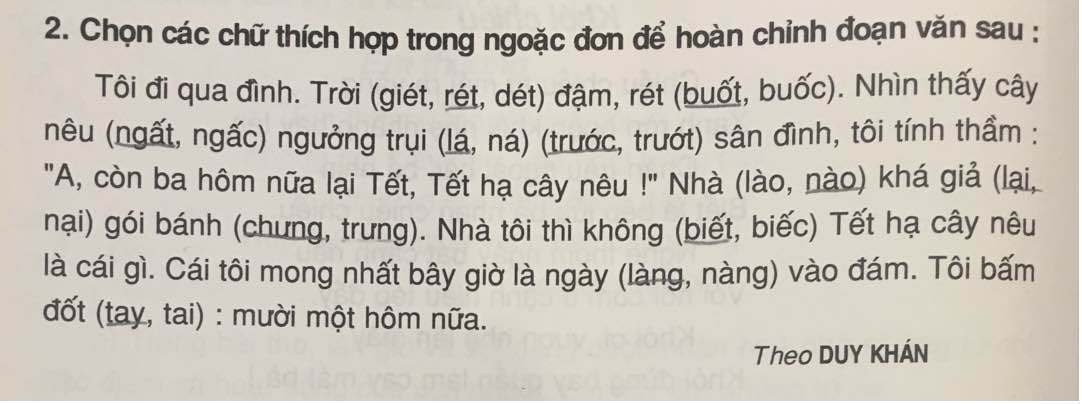 DẶN DÒ:
Xem lại bài
Chuẩn bị bài: Ôn tập giữa kỳ tiết 7
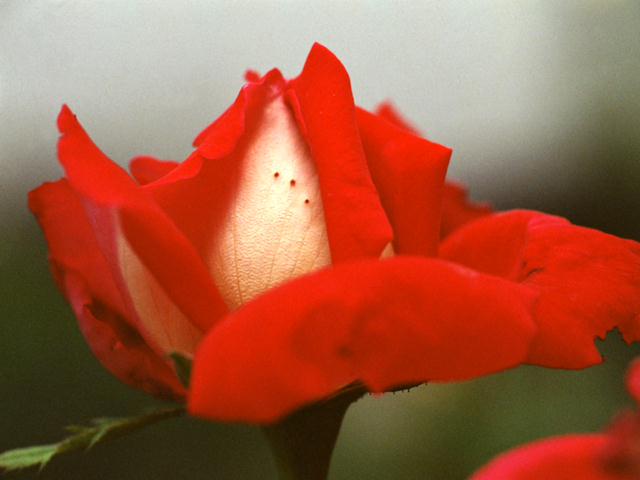 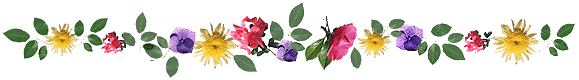 Chúc thầy, cô và các em sức khỏe
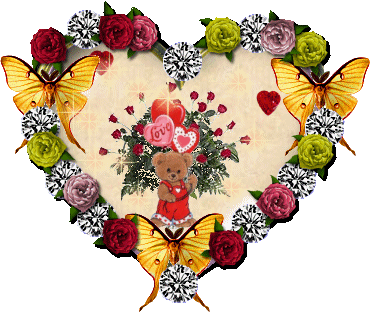 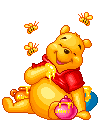 Chào tạm biệt
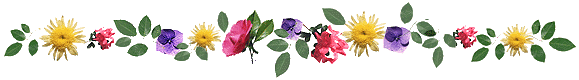